3. MERAPIKAN DATA
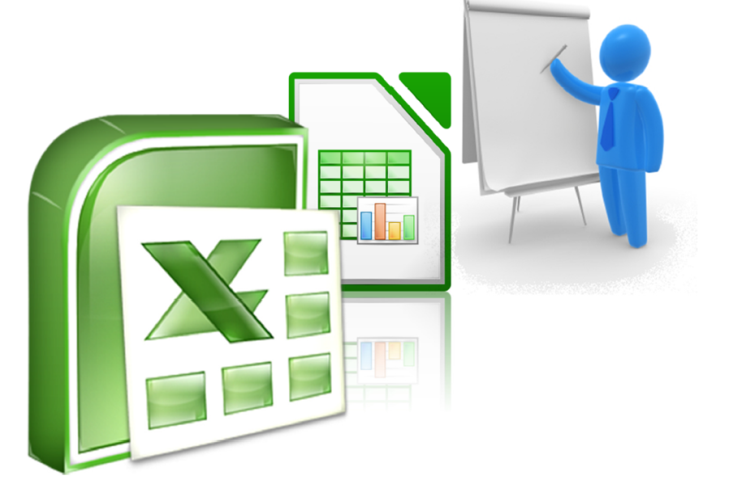 Excel Dasar
Tujuan
Menentukan dataset yang memiliki struktur  sehingga dapat dianalisa
Rekomendasi struktur yang sesuai untuk dataset
Identifikasi masalah dalam dataset yang mencegah penggunaannya untuk analisis
merapikan dataset menjadi bentuk yang sesuai untuk dianalisis
Setelah menyelesaikan latihan ini, Anda akan mampu:
Menentukan dan merekomendasikan struktur dataset yang akan dianalisa
Jangan pernah merubah dataset asli
Kesesuaian dataset dengan struktur untuk analisis dasar
Pastikan worksheet yang belum mempunyai nama itu bukan worksheet kosong
[Speaker Notes: Point 1 jangan lupa save as dataset asli
 point 3 ex: sheet 1]
Salin Worksheet (LEMBAR KERJA) ke workbook (BUKU KERJA) yang sama atau yang lain
Pilih worksheet yang akan di move or copy  create a copy  ok
Klik kanan pada tab worksheet  pilih move or copy
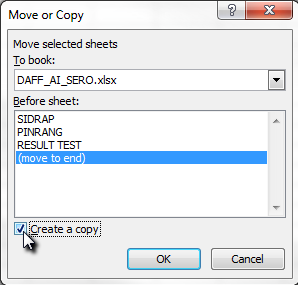 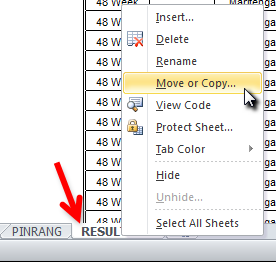 Ganti nama worksheet
Klik kanan pada tab worksheet  rename
Atau double click pada tab worksheet
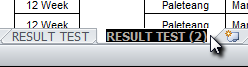 Melihat beberapa worksheet dalam waktu bersamaan
Save as file DAFF_AI_SERO.xlsx
menu view  pilih :
 - view side by side (tampak berdampingan)
 - synchronous scrolling (penyingkronan penggulungan)
 - reset window position (mengatur ulang posisi jendela)
Jika ingin merubah tampilan, pilih menu view  arrange all  arrange window  pilih tampilan yang diinginkan
[Speaker Notes: Manfaat rename untuk menghindari rusaknya data asli
Untuk mengetahui worksheet tersebut berisi data]
Bagaimana caranya?
1.  View SIDE BY SIDE
2
3
View side by side (vertikal)
Klik disini
Synchronous Scrolling Menggulung Data (horizontal)
3
[Speaker Notes: Windows of active workbook jangan dipilih (jangan diceklis)]
Jika ingin menyimpan hasil dengan tampilan yang sama untuk pekerjaan berikutnya  save ke bentuk workspace (nama file.xlw)
Menu view  save workspace
Tampilan cascade
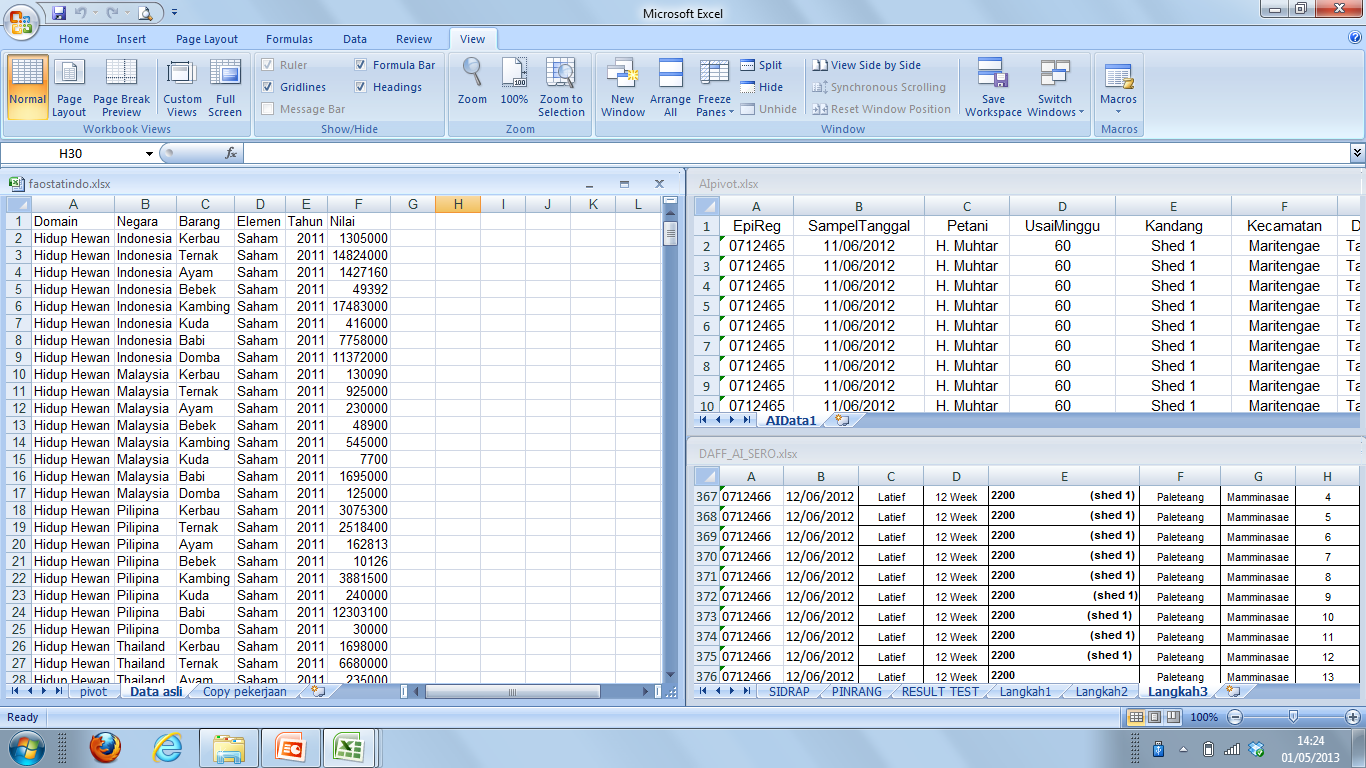 Klik disini
Kegunaan (Manfaat)
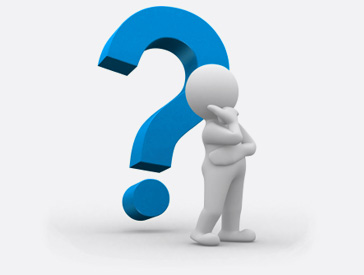 [Speaker Notes: Manfaat menampilkan beberapa worksheet atau workbook dalam satu jendela untuk mempermudah melihat beberapa pekerjaan dalam 1 tampilan 
Membandingkan isi dari worksheet tersebut]
Setelah menyelesaikan latihan ini, Anda akan mampu:
Mengidentifikasi Masalah Dataset
Cek apakah ada :
Sel yang kosong
merge cell
wrap text
hide
kolom yang berulang/kolom yang berisi data yang tidak diperlukan untuk analisa
Dalam satu kolom terdapat informasi yang berbeda 
text to columns
[Speaker Notes: Point 6 judul kolom jenis kelamin lalu didalamnya ada kolom jantan dan betina
Text to columns  dalam 1 sel terdapat lebih dari 1 informasi , ex: kandang 1]
Unmerge cell
Copy data ke sel dibawahnya
Pilih fill without formatting untuk menghindari penyalinan format pembatasnya
Pilih sel gabungan
Menu Home  Klik panah bawah bagian merge & center  pilih unmerge cells
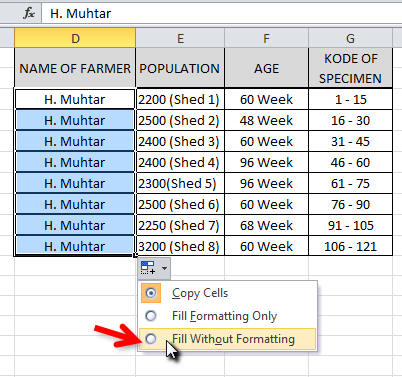 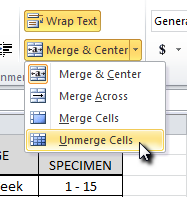 Kegunaan (Manfaat)
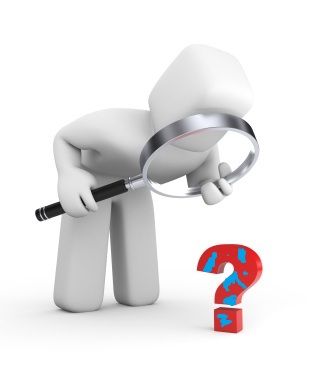 [Speaker Notes: Sel yang di merge (digabung) tidak dapat di filter 
Tidak bisa dibuat pivot table]
Text to columns
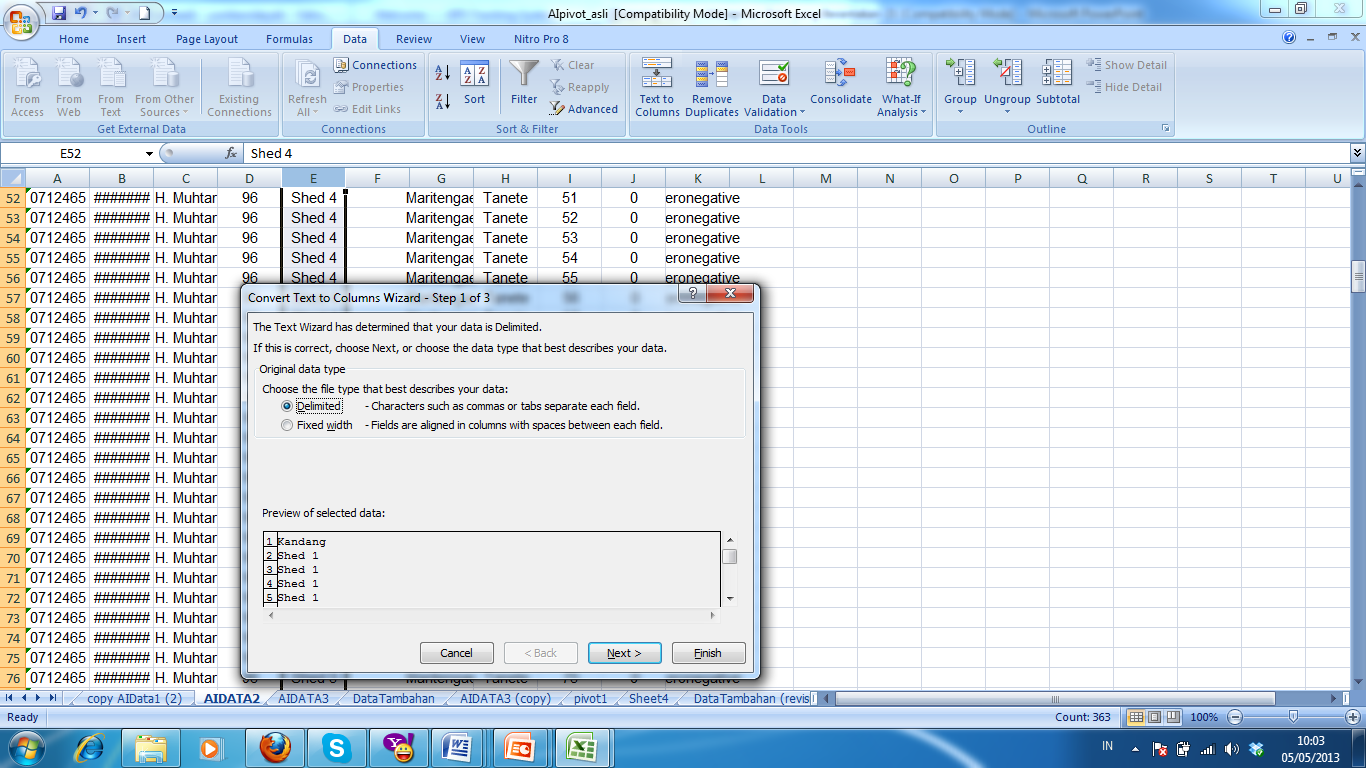 5. Beri nama columns
2
1. Insert tabel
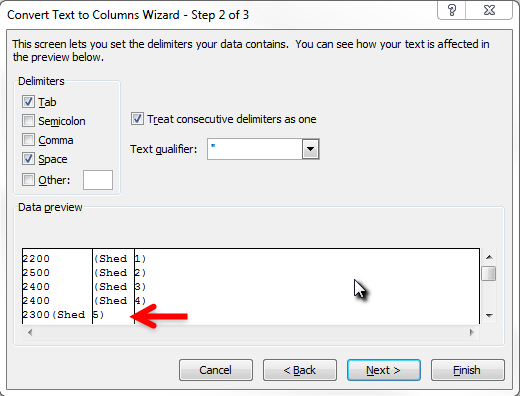 3
4
5
[Speaker Notes: Kolom yang disediakan tergantung dari kebutuhan
Jika sel berisi dari 3 informasi maka perlu 2 kolom baru]
Text to columns (Lanjutan 2)
Kolom isian dapat dipertahankan atau dilewati (tidak diimpor)
Kategori data dapat ditentukan
Kolom isian dapat dihilangkan  klik finish
Beri nama kolom baru
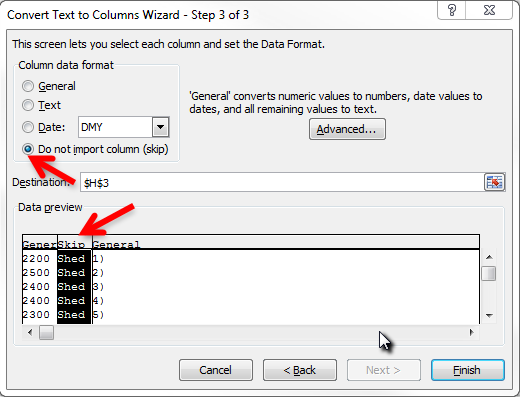 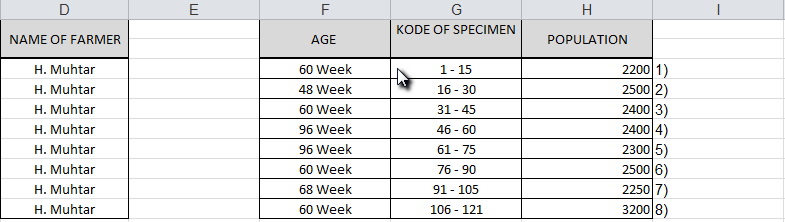